Асновы моўнай культуры, 3 клас
Тэма  23. Камп’ютар 


Падрыхтавала: 
Кралько Іна Францаўна,
настаўнік вышэйшай катэгорыі
Заслаўскай СШ № 2 імя М. К. Пуцейкі
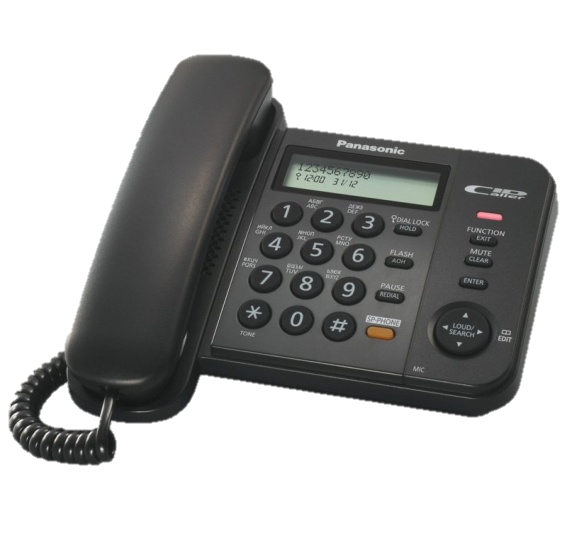 Успамінаем
Нельга браць трубку тэлефона, калі бацькоў няма дома.
Нельга паведамляць па тэлефоне, што бацькоў няма дома.
Нельга расказваць па тэлефоне, дзе зараз бацькі.
Нельга расказваць па тэлефоне, у які  час вернуцца бацькі.
Трэба  ведаць!
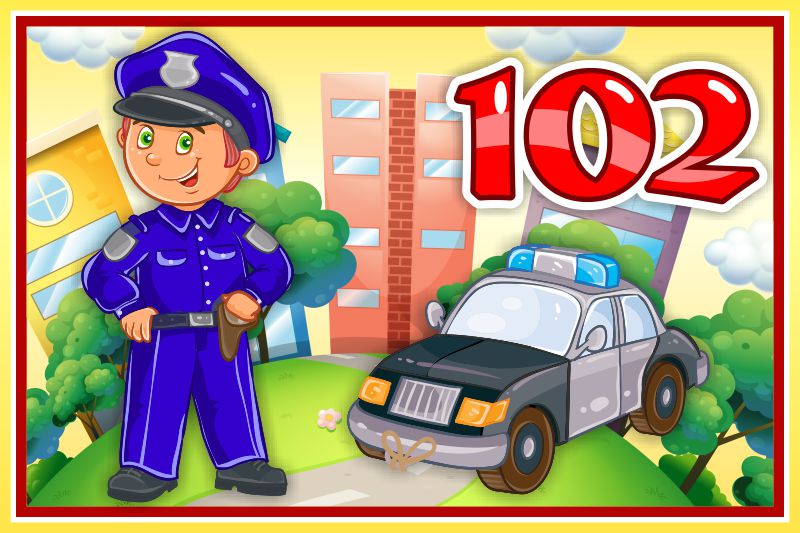 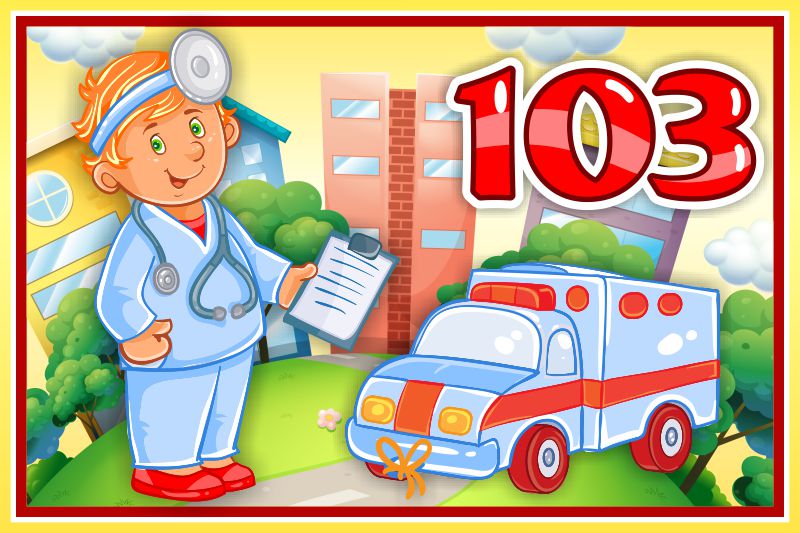 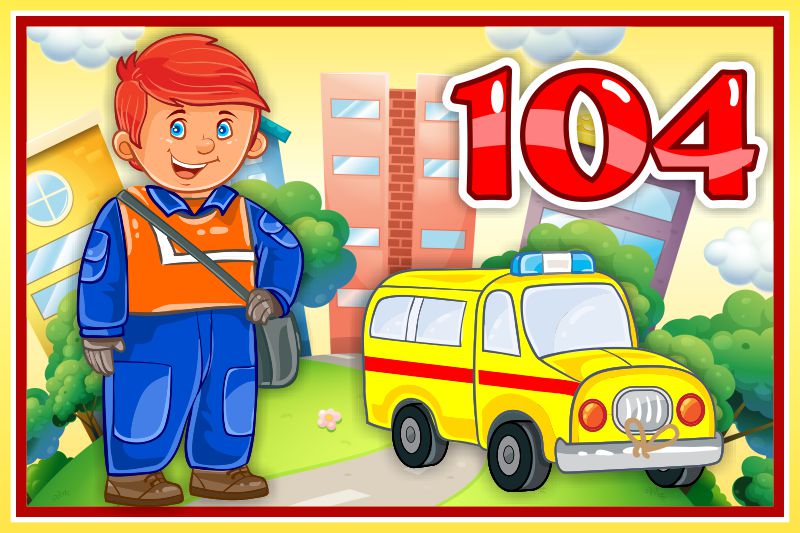 Камп’ютар
Ён хутчэй за чалавека
Перамножыць лік на два.
Сто разоў бібліятэка
У ім змясціцца б магла.
Толькі там адкрыць магчыма
Сто акенцаў за хвіліну!
Адгадаць мы можам хутка,
Што загадка пра …
(камп’ютар).
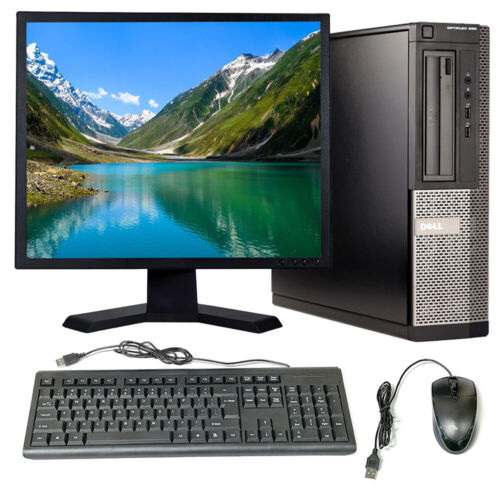 Эвалюцыя камп’ютара
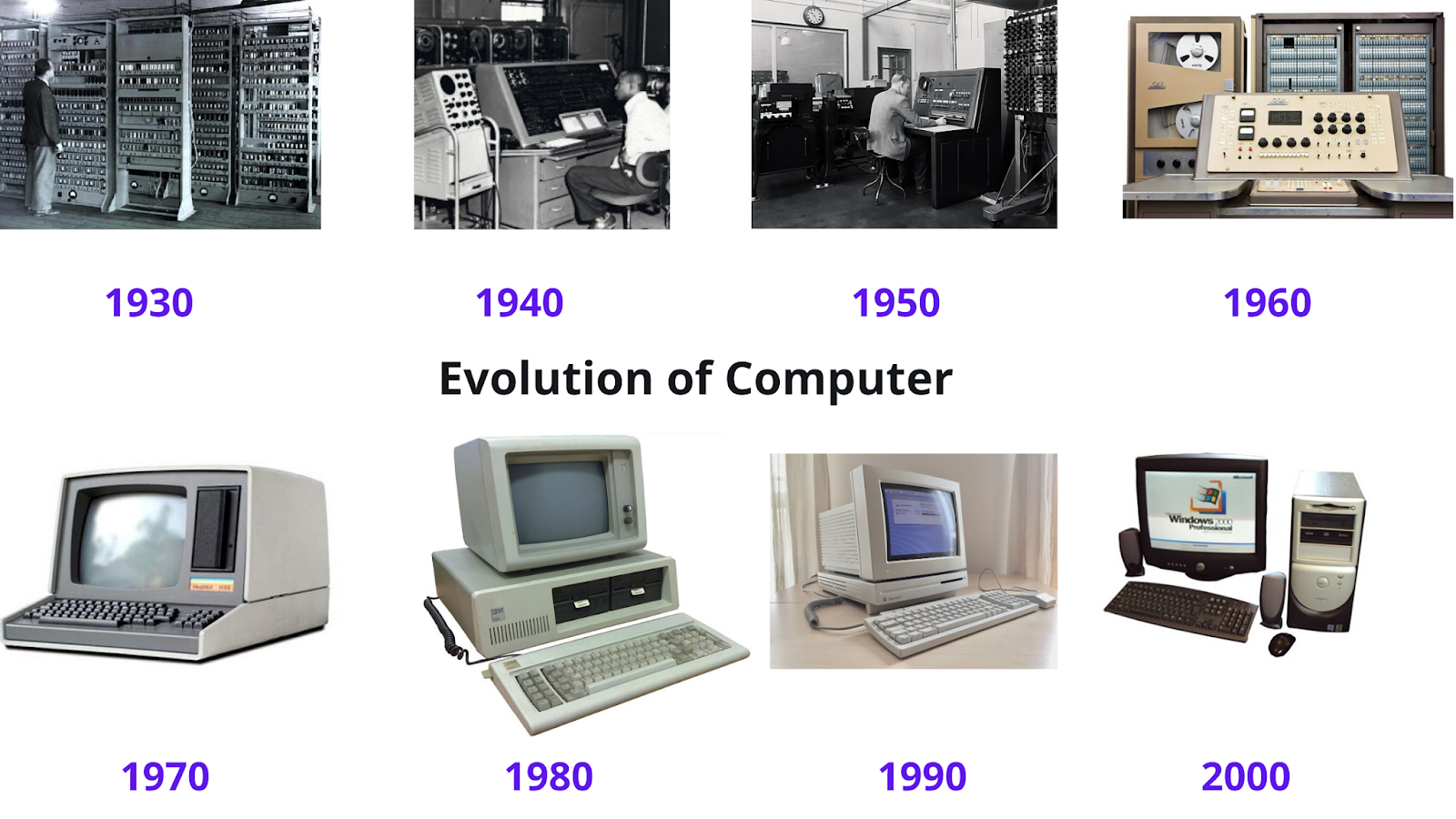 Фізкультхвілінка
Мы сядзелі, працавалі,
А цяпер ля партаў сталі.
Зробім правы паварот,
Зробім левы паварот.
Тупнем праваю нагой,
Потым леваю нагой.
Правай ручкай узмахнём,
Потым левай узмахнём.
Мы хвілінку адпачнём
Ды ізноў чытаць пачнём.
З чаго складаецца камп’ютар?
Гімнастыка для вачэй
Парухайце вачыма ўгару-ўніз, угару-ўніз. Заплюшчыце вочы. Паўтарыце практыкаванне 3 разы.
Паглядзіце ўгару, наперад, уніз і наперад. Паўтарыце практыкаванне 3 разы. Заплюшчыце вочы.
Паглядзіце налева, направа. Паўтарыце 3 разы. Заплюшчыце вочы.
Паглядзіце налева, наперад, направа, наперад. Паўтарыце 3 разы. Заплюшчыце вочы.
Паглядзіце ў дыяганальным напрамку ўгару, затым уніз: спачатку ў правы верхні кут, а затым у левы ніжні кут. Паўтарыце 3 разы. Заплюшчыце вочы. Змяніце напрамак: левы верхні кут, правы ніжні кут. Паўтарыце 3 разы і заплюшчыце вочы.
Павольна зрабіце вачыма тры кругавыя рухі направа. Заплюшчыце вочы. Затым выканайце гэтае ж практыкаванне ў напрамку руху вока налева і зноў заплюшчыце вочы.
Паглядзіце на кончык носа, а затым на якую-небудзь аддаленую кропку. Паўтарыце практыкаванне 5 разоў і заплюшчыце вочы.
Паглядзіце на кончык аднаго з пальцаў, размешчанага на адлегласці 30 см ад вачэй, а затым на якую-небудзь кропку ўдалечыні. Паўтарыце 5 разоў і заплюшчыце вочы.
Практыкуйцеся глядзець на які-небудзь прадмет працяглы час не міргаючы. Не глядзіце на прадмет ва ўпор, а паспрабуйце разгледзець яго дэталёва.
Заплюшчыце і моцна сцісніце павекі, пасля чаго зрабіце некалькі хуткіх міргальных рухаў. Паўтарыце 3 разы і заплюшчыце вочы.
Правілы гігіены
Для чаго выкарыстоўваецца камп’ютар у сучасным свеце?
Ці з’яўляецца камп’ютар цацкай?
Камп’ютар — гэта сябар ці вораг людзей?
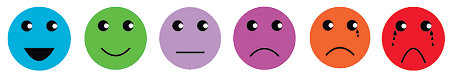 Спіс выкарыстаных крыніц
Асновы моўнай культуры: 3-і клас : планы-канспекты факультатыўных заняткаў для настаўнікаў устаноў агул. сярэд. адукацыі з беларус. і рус. мовамі навучання / Т. Ю. Аброськіна. — Мінск : Сэр-Віт, 2023. — 104 с.
Асновы моўнай культуры: 3-і клас: рабочы сшытак : дапаможнік па факультатыўных занятках для вучняў устаноў агул. сярэд. адукацыі з беларус. і рус. мовамі навучання / Т. Ю. Аброськіна. — Мінск : Сэр-Віт, 2023. — 72 с.
Урокі чытання ў перыяд навучання грамаце : метад. дапаможнік / уклад.: Г. С. Пупейка, Н. А. Налівайка. — Мазыр : Белы вецер, 2002. — 24 с.
[Электронны рэсурс]. — Рэжым доступу: https://born-shop.ru/components/com_jshopping/files/img_products/159847.jpg. — Дата доступу: 24.08.2024.
[Электронны рэсурс]. — Рэжым доступу: https://stendy.by/assets/cache/products/900x900/stend-ostrovok-bezopasnosti-1000-600mm.jpg. — Дата доступу: 24.08.2024.
[Электронны рэсурс]. — Рэжым доступу: https://1.bp.blogspot.com/-P-53vAWi22A/Xvc6l94biXI/AAAAAAAAq8U/o-IQtG2s_RM9NHNb_3DKQFFCkAICQ3T8ACLcBGAsYHQ/s1600/evolution%2Bof%2Bcomputer.png. — Дата доступу: 24.08.2024.
[Электронны рэсурс]. — Рэжым доступу: https://i.ebayimg.com/images/g/W8QAAOSwQGJifoSl/s-l500.jpg. — Дата доступу: 24.08.2024.
[Электронны рэсурс]. — Рэжым доступу: http://www.gazeta.bsu.by/2018/06/yak-zaxavac-dobry-zrok-pry-pracy-z-kampyutaram-rekamendacyi-uracha-valeolaga/. — Дата доступу: 24.08.2024.
[Электронны рэсурс]. — Рэжым доступу: https://ultralinzi.by/upload/4Qs9LA3g.png. — Дата доступу: 24.08.2024.